Materi ke 2
KONSEP DASAR
Keuntungan Basis Data
Kerangkapan data dapat diminimalkan
Inkonsistensi data dapat dihindari
Data dalam basis data dapat digunakan secara bersama (multiuser)
Standarisasi dapat dilakukan
Pembatasan untuk keamanan data dapat diterapkan
Integritas data dapat terpelihara
Perbedaan kebutuhan data dapat di seimbangkan
Kekangan /aturan  Basis  Data
Syarat atau batasan  yang harus di patuhi pada file basis data agar dapat memenuhi krioteria sebagai suatu basis data. Beberapa batasan, yaitu :
Kerangkapan data
Inkonsistensi data
Data terisolasi
Integritas data
Keamanan data
Kerangkapan  Data (Data Redundancy)
Yaitu munculnya data-data yang secara berulang kali pada file basis data yang semestinya tidak diperlukan.
Jika file-file dan program aplikasi diciptakan oleh programmer yang berbeda pada waktu yang berselang cukup panjang, maka ada beberapa bagian data yang mengalami pengandaan pada file yang berbeda.

Akibat dari data yang redudancy
Pemborosan media penyimpanan 
Biaya penyimpanan yang semakin besar
Kesulitan dalam pengolahan data
Pemborosan waktu dalam pengolahan daa
Semakin besar kemungkinan muncuk data tidak konsisten
Kerangkapan  Data ……….2
Kerangkapan data ada dua kemungkinan, yaitu
Kerangkapan data dalam satu file

       File Karyawan
Kerangkapan  Data ……….2
Kerangkapan data dalam beberapa file

File Mahasiswa                       File Minat_Mhs
Data  Inconsistency……….1
Yaitu munculnya data yang  tidak konsisten pada atribut/kolom yang sama dalam satu atau beberapa file data yang dihubungkan/direlasikan.

Data tidak konsisten dapat terjadi diakibatkan oleh:
Proses pemasukan data yang tidak benar
Proses pembaharuan data yang tidak benar
Pengendalian sistem yang tidak baik/terkontrol

Penyebab utama munculnya data tidak konsisten  adalah akibat munculnya kerangkapan data dalam fila
Data  Inconsistency……….2
Data   Terisolasi ……….1
Data Terisolasi disebabkan oleh pemakai beberapa file basisdata dimana program aplikasi tidak dapat mengakses data-data dari file tertentu kecuali program aplikasi diubah atau ditambah.

Data terisolasi mengakibatkan tidak lengkapnya  informasi yang dihasilkan dari pengolahan daya dalam basis data

Data terisolasi dapat terjadi diakibatkan oleh:
Tidak adanya kemungkinan untuk menghubungkan antar data dalam file
Tidak adanya standarisasi data (berkaitan dengan domain/format data (tipe dan ukuran data)
Data   Terisolasi ……….2
File Mahasiswa                       File Minat_Mhs








File Pembimbing Minat
Integritas Data
Berkaitan dengan unjuk kerja sistem untuk dapat menjaga data-data dalam basis data agar selalu berada dalam kondisi yang benar (tipe & ukuran datanya), Up to date (sesuai dengan kondisi aktual), konsisten, dan selalu tersedia)

Integritas data berhubungan dengan 2 aspek
Integritas domain
Key Constraints, berkaitan dengan 2 hal, yaitu :
Integritas Entitas pada kunci relasi
Integritas Referensial pada kunci penghubung relasi
Keamanan Data ……….1
Prinsip dasar dari keamanan dalam basis data adalah bahwa data-data dalam basis data merupakan sumber informasi yag bersifat sangat penting dan rahasia.

Aspek keamanan basis data meliputi:
Recovery
Integrity
Concurency
Privasy
Security
Keamanan Data ……….2
RECOVERY, adalah suatu proses mnggunakan/ mengambil kembali basis data dari media penyimpanan cadangan untuk mengembalikan data pada kondisi yang benar karena terjadi kerusakan/kehilangan data akibat kerusakan media penyimpanan, program aplikai, OS, basis data, hw dll

 INTEGRITY, berkaitan dengan unjuk kerja sistem untuk dapat menjaga data-data dalam basis data agar selalu berada dalam kondisi yang benar (tipe & ukuran datanya), Up to date (sesuai dengan kondisi aktual), konsisten, dan selalu tersedia)
Keamanan Data ……….2
CONCURENCY,  berkaitan dengan mekanisme pengendalian basis data saat digunakan oleh beberapa pemakai secara bersamaan agar terhindar dari kesalahan-kesalahan akibat beberapa transaksi berbeda yg dilakukan secara bersamaan

 PRIVACY,  yaitu dimaksudkkan sebagai pembatasan kewenangan akses data dalam basis data untuk mencegah dan melindungi basis  data dari penggunaan oleh orang2 yang tidak berhak dan pengubahan yang tidak dihendaki

SECURITY, adalah suatu mekanisme sisem untuk mencegah dan melindungi basis data dari kehilangan akibat kerusakan pada fisk media penyimpanan, kebakaran, banjir, badai, huruhara dll
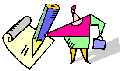 Question  ?
Silakan ada yg mau bertanya ?
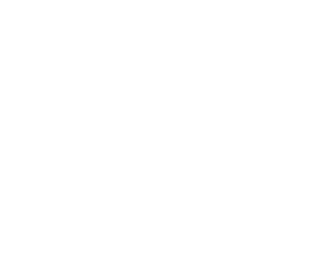 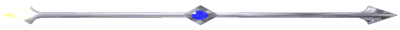 thank you very much indeed...
and see you